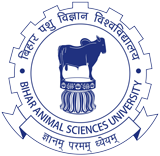 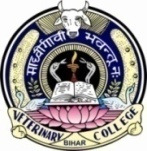 General Harmful Effects of Parasites
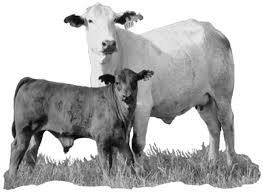 Dr. AJIT KUMAR
Department of Veterinary Parasitology
Bihar Veterinary College
Bihar Animal Sciences University
Patna-800014
Image source: Google image
Harmful effects of Parasites
Various types of harmful effects occurred during parasitic infections are as follows-
 Anorexia -  loss of appetite or decreased food intake.
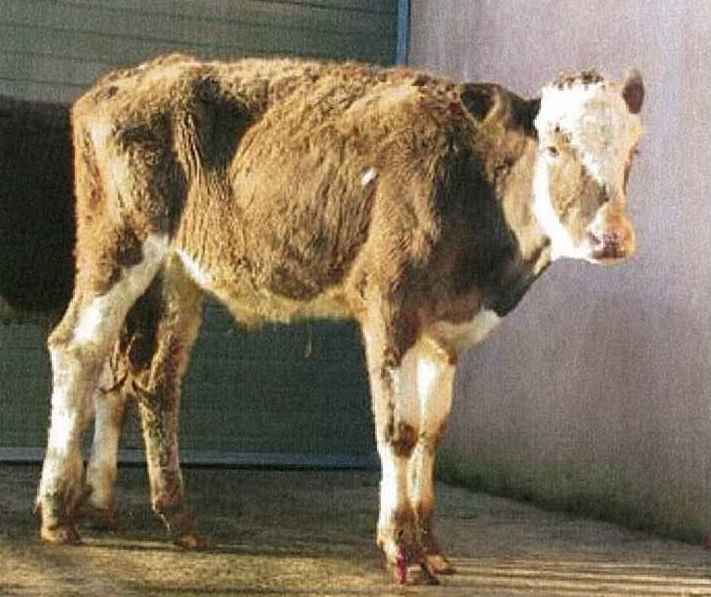 Harmful effects of Parasites
Utilization of host’s food- Parasites utilize the food ingested and digested by the host which results malnutrition in host and weakness.
              e.g. Diphyllobothrium latum absorb Vitamin B12 from the host which result pernicious anaemia.
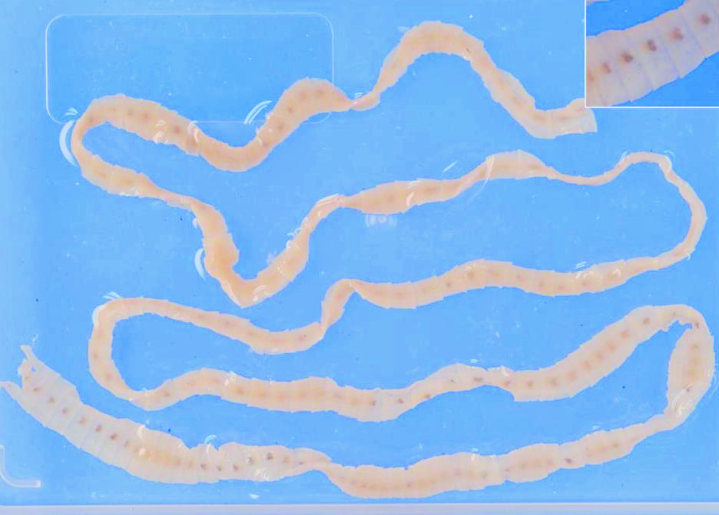 Harmful effects of Parasites
Feeding on the host materials- Parasites take or feed host‘s body tissues, blood , lymph etc. and cause harm to the host.
   Body tissues – 
Fasciola damage the hepatic tissues.
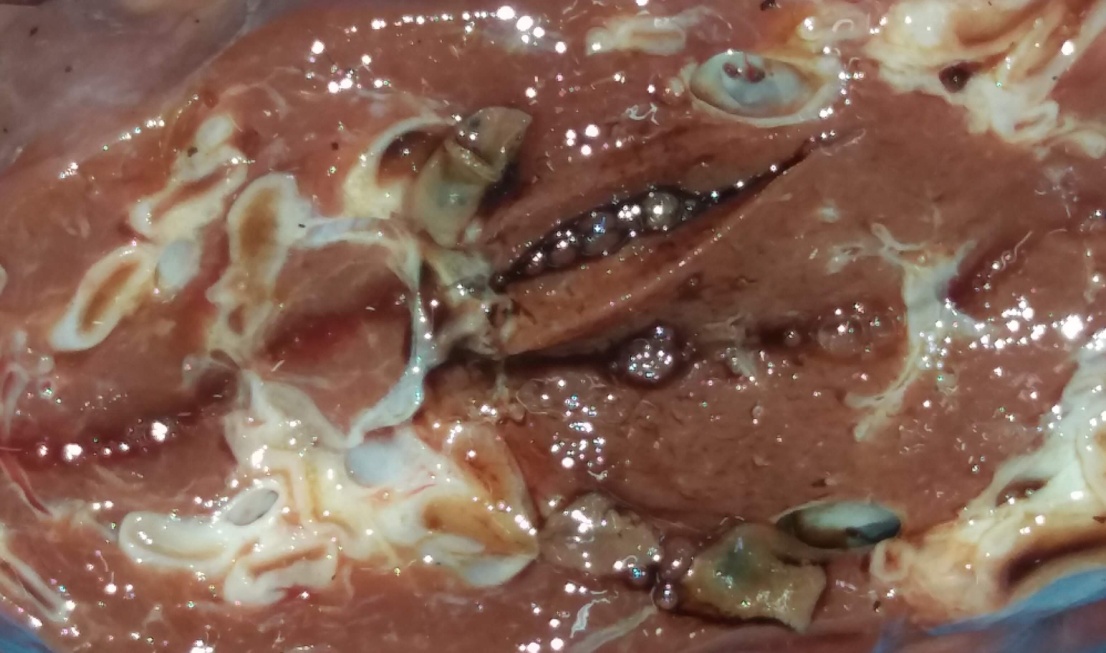 Harmful effects of Parasites
Feeding on the host materials-
          Body tissues – 

Amphistomes are plug feeder which results ingest the intestinal tissues.
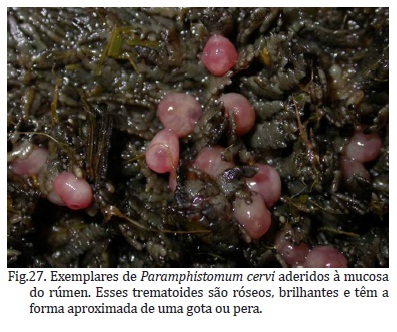 Harmful effects of Parasites
Feeding on the host materials-.
             Blood- Haemonchus, Ancylostoma, Ticks etc. can suck blood which results anaemia in the infected host.
Blood suck :-
Harmful effects of Parasites
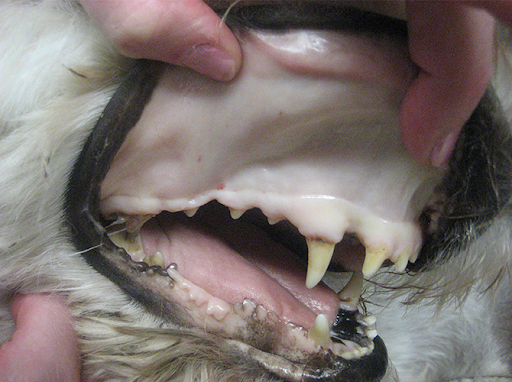 Harmful effects of Parasites
Ticks infested cow
Harmful effects of Parasites
Mechanical blocking of different tracts and ducts- 
   Intestine- Toxocara, Moneizia  etc.
   Bile duct- Fasciola, Clonorchis etc.
  Respiratory tract- Dictyocaulus ( Lung worms)
 Blood vessels- Dirofilaria immitis ( heart worm of dog)
Harmful effects of Parasites
Mechanical blocking of different tracts and ducts- 
   Intestine- Toxocara, Moneizia  etc.
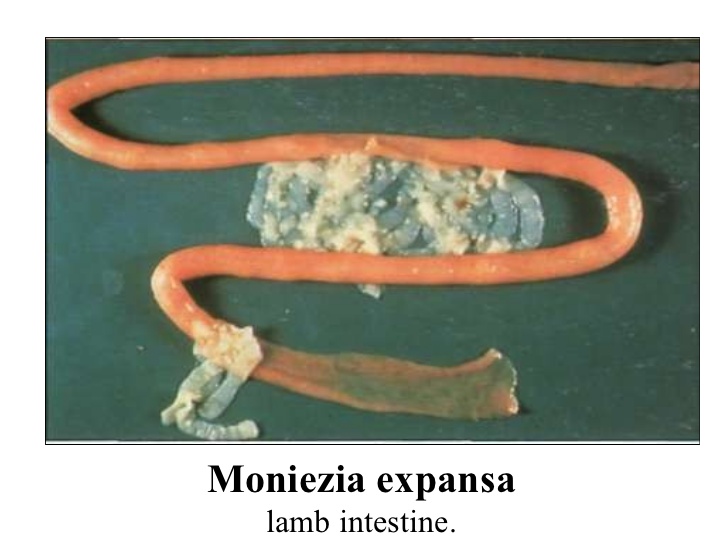 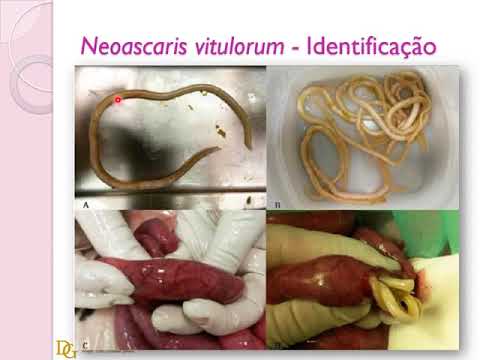 Harmful effects of Parasites
Mechanical blocking of different tracts and ducts- 
Bile duct- Fasciola, Clonorchis etc.
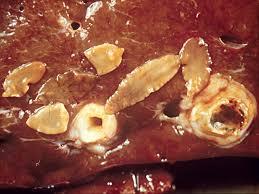 Harmful effects of Parasites
Mechanical blocking of different tracts and ducts- 
Blood vessels- Dirofilaria immitis ( heart worm of dog)
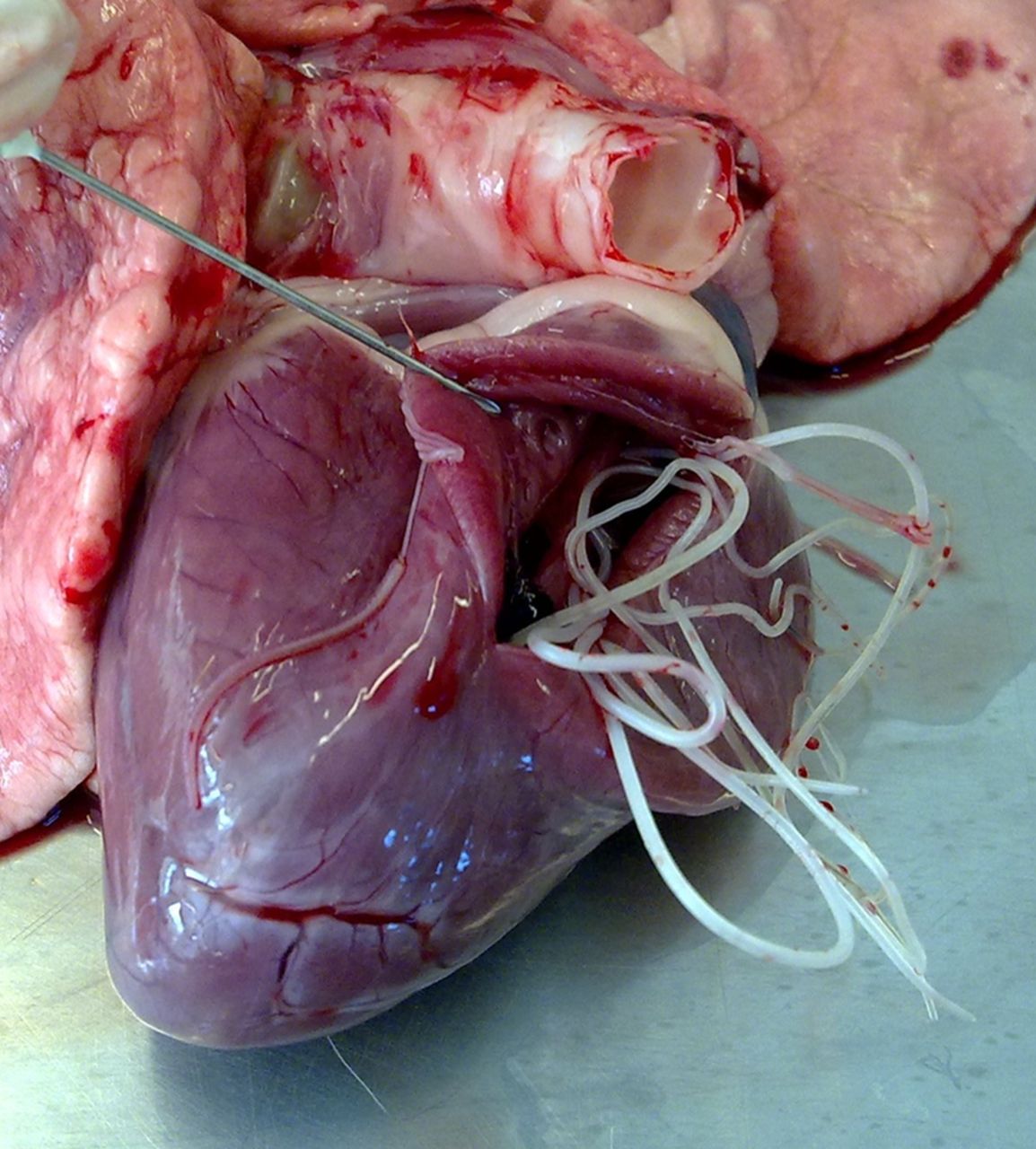 Harmful effects of Parasites
Diarrhoea or Dysentery:
   e.g.   Fluid foetid diarrhoea ( Shooting diarrhoea)  : Immature Paramphistomum cervi result immature amphistomosis.
Amoebic dysentery: Entamoeba histolytica
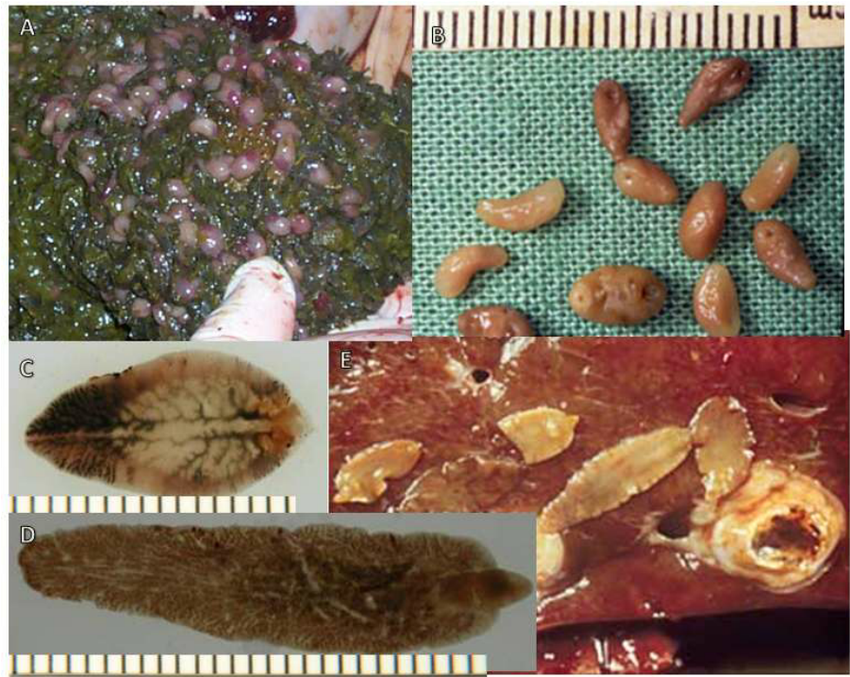 P. cervi
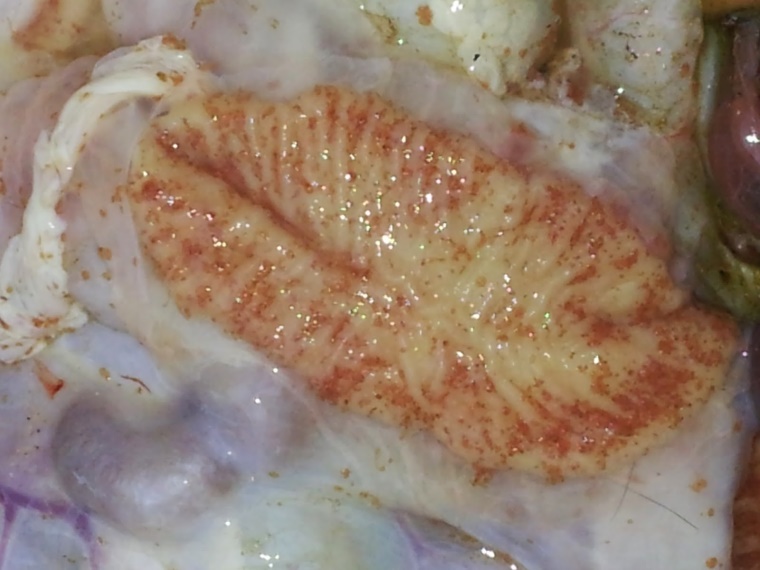 Entamoeba histolytica
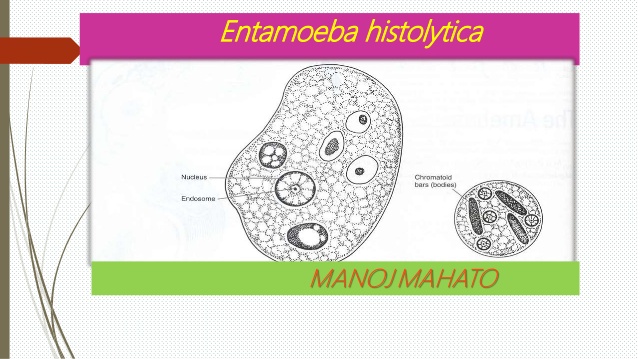 Harmful effects of Parasites
Haemorrhage:-
           e.g.  Eimeria ( Coccidia) and Fasciola caused haemorrhage in intestine and liver, respectively.
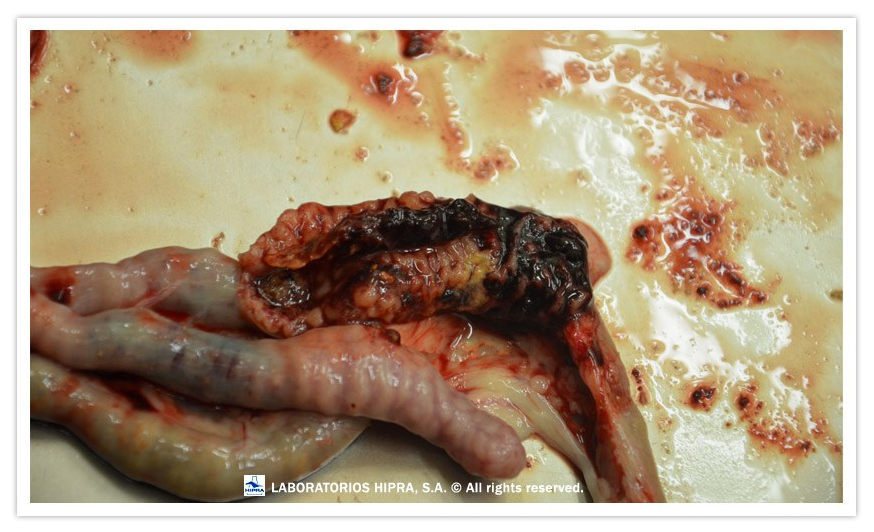 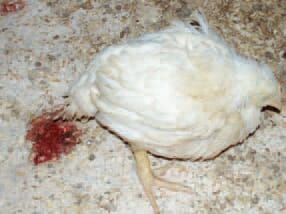 Harmful effects of Parasites
Secretion of toxic products like haemolysin, histolysin, anticoagulant, neurotoxin etc.
Harmful effects of Parasites
Granuloma formation: 
               e.g.  Schistosoma nasale caused cauliflower like growth in nasal mucosa of infected host.
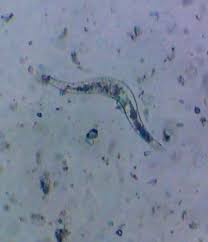 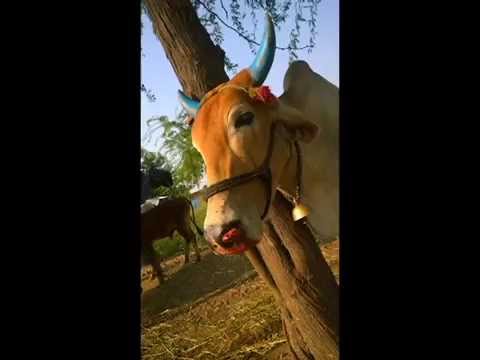 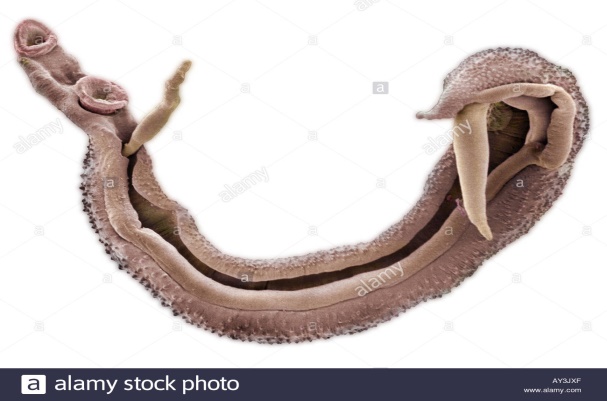 Harmful effects of Parasites
Itching, alopecia, dermatitis etc:  
               e.g.  Mites caused a disease condition known as mange in which itching, alopecia, dermatitis etc, clinical signs found.
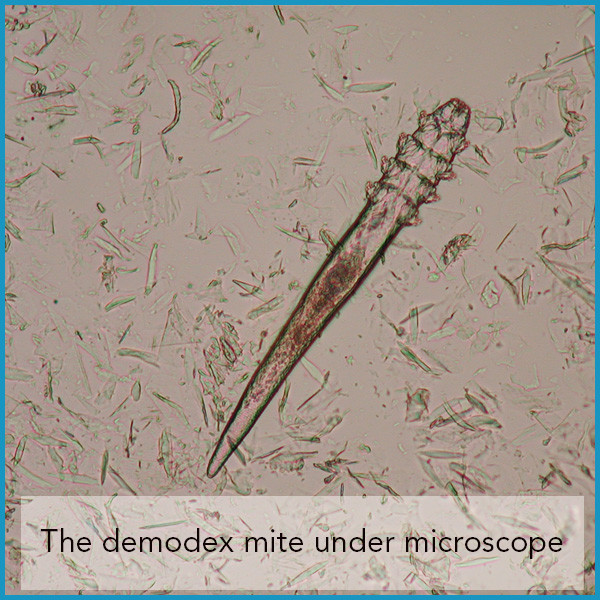 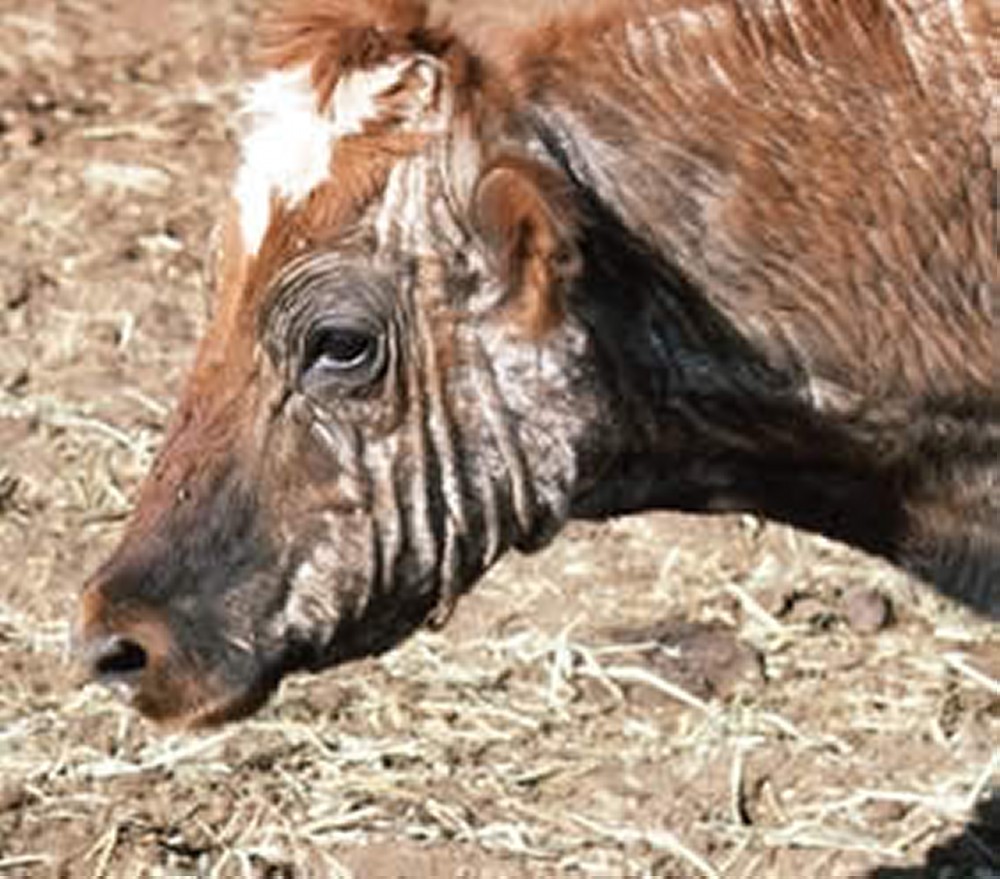 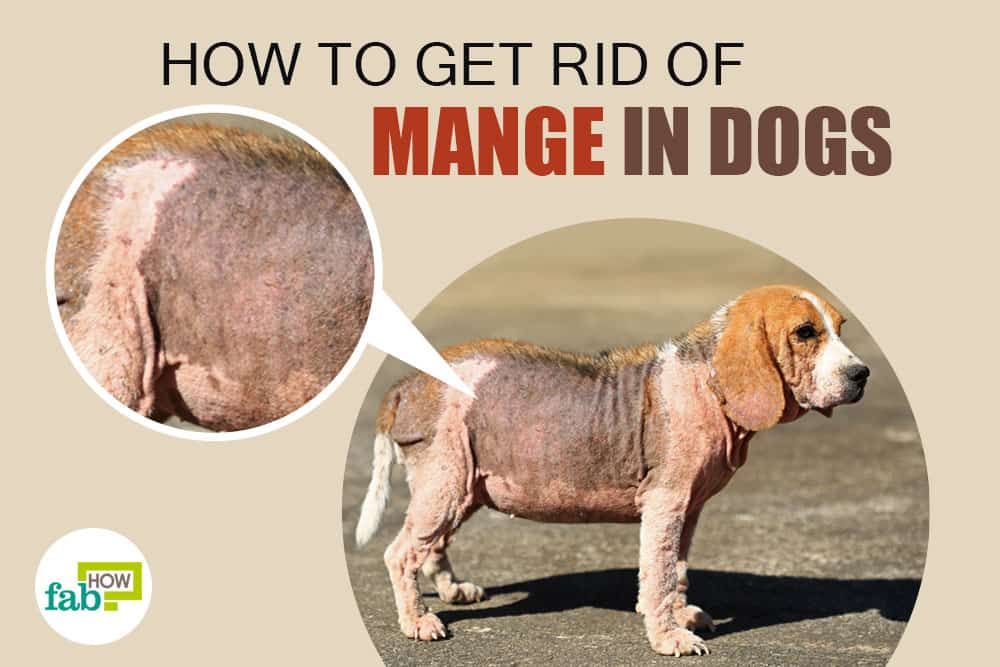 Harmful effects of Parasites
Parasitic infection usually decreased growth rate, body weight, milk production, egg production, reproduction capacity etc.
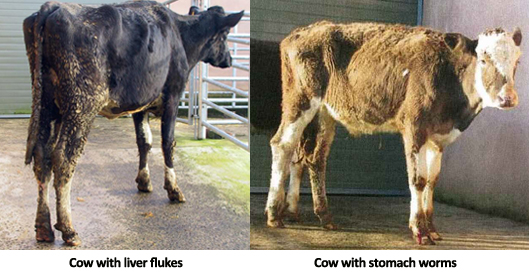 Harmful effects of Parasites
Anaphylactic reaction:  
               e.g.  Rupture of Hydatid cyst of Echinococcus granulosus may results anaphylactic reaction.
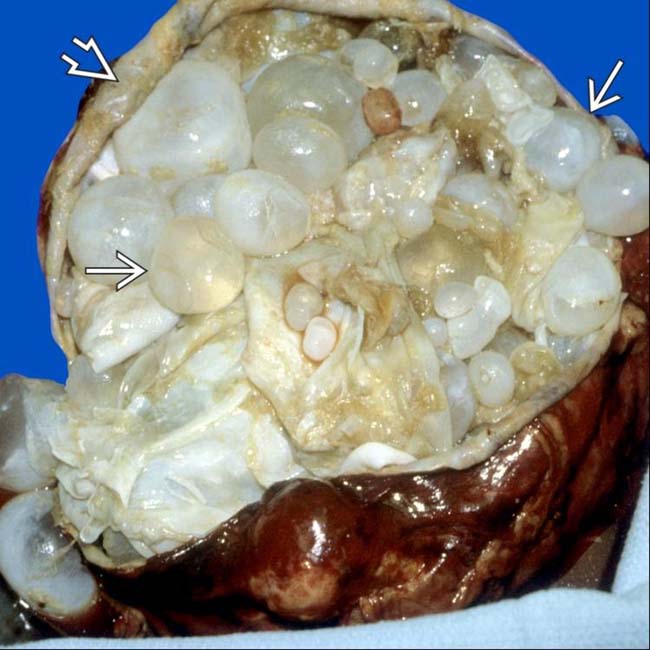 Harmful effects of Parasites
Abortion:-
   e.g.   Tritrichomonas foetus causes bovine abortion  in cattle whereas Toxoplasma gondii causes abortion in sheep and women.
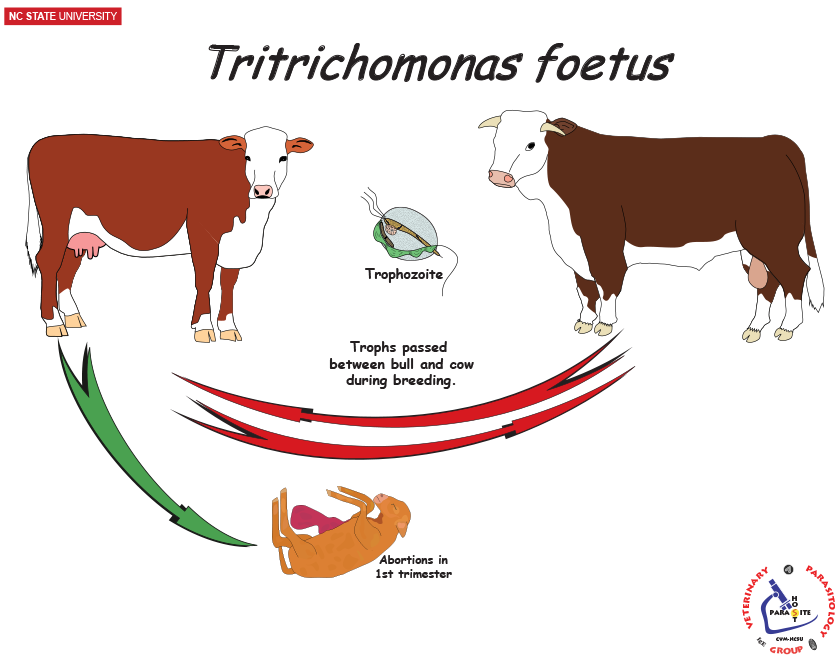 Harmful effects of Parasites
Parasitic infection may leads to reduced the value of hide and skin and even death of the infected animals.
    e.g. Ectoparasites like biting flies, warble flies
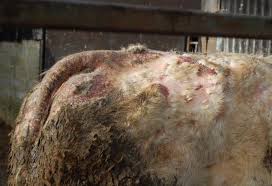 Harmful effects of Parasites
Transmission of diseases causing micro-organisms :
         Parasites may act as vector or intermediate hosts of various diseases producing micro-organisms like virus, bacteria, protozoa, rickettsia etc.
Harmful effects of Parasites
Flea allergy dermatitis-Flea allergy dermatitis (FAD) or flea bite hypersensitivity is the most common dermatologic disease of domestic dogs.
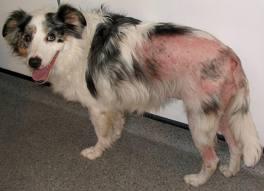 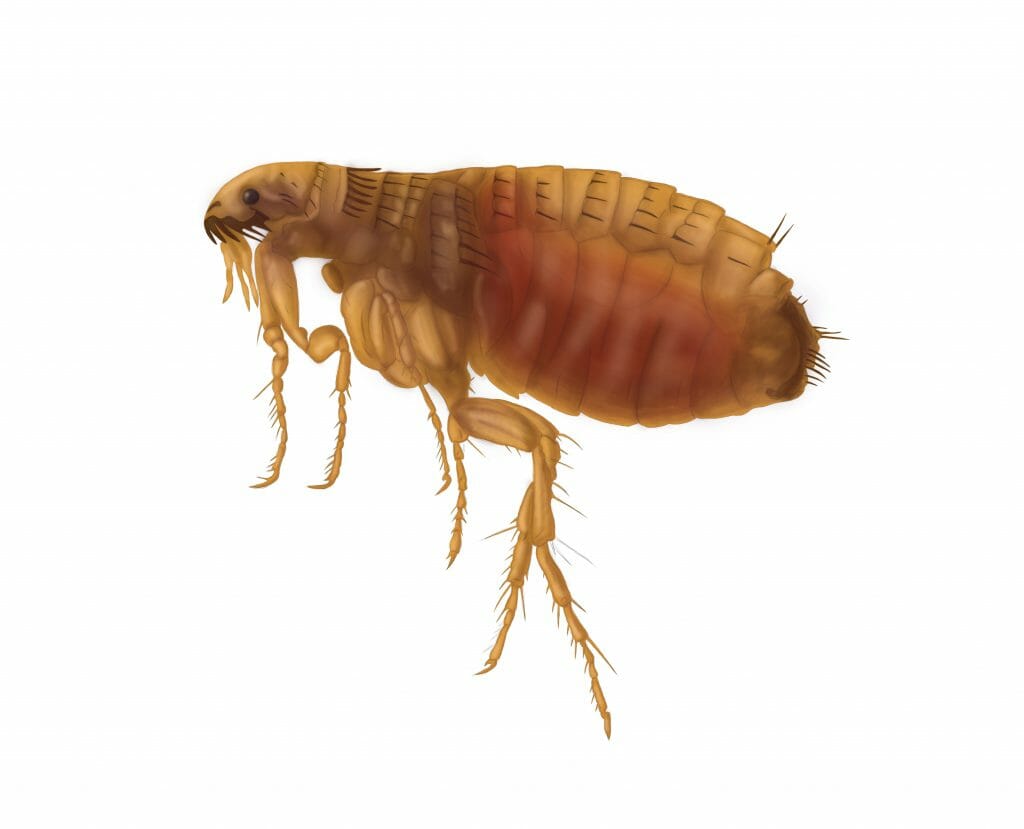 THANK U